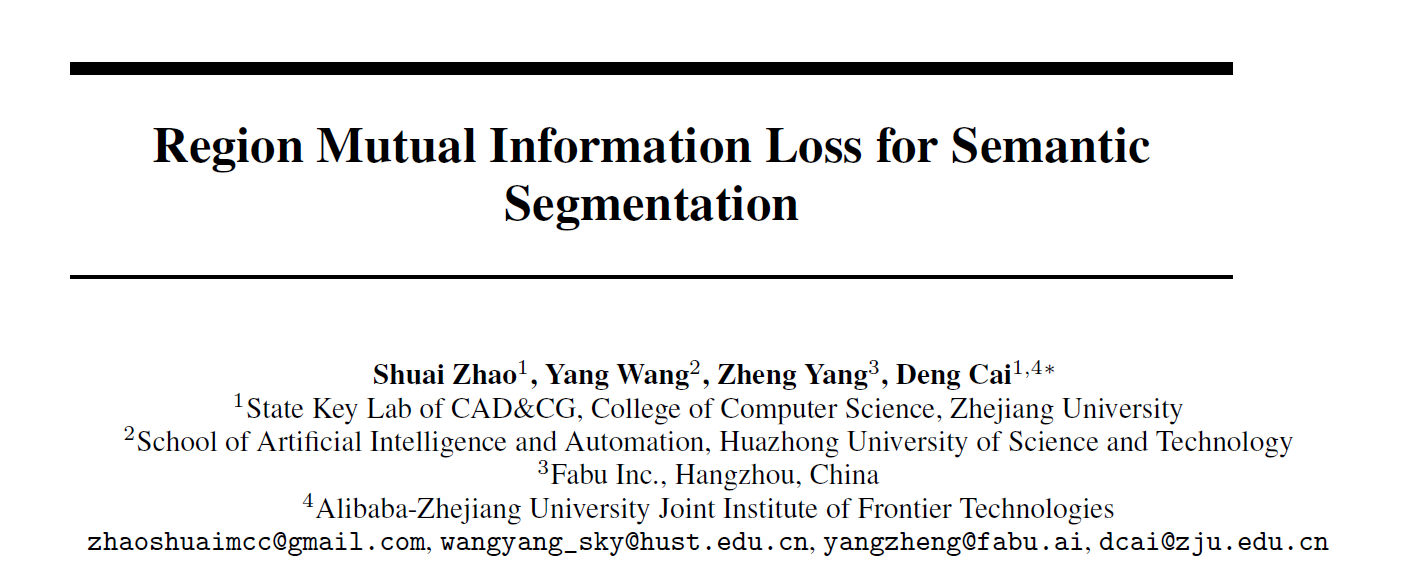 RLJ
20191215
Background
Semantic segmentation
Pixel wise classification
Independent

How to model the pixels correlation？
CRF
Affinity
This paper
Mutual Information
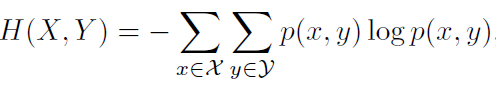 H(X,Y) = H(X) + H(Y) - I(X,Y)
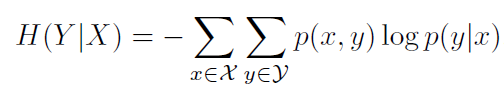 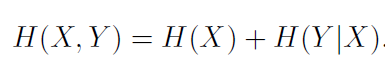 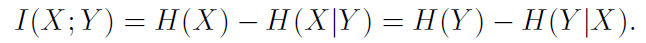 Maximize the I
Lower bound of I
“a normal distribution maximizes the entropy over all distributions with the same covariance”
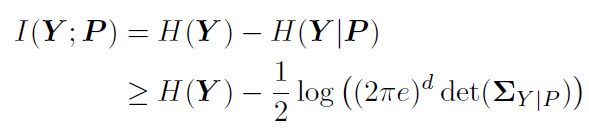 ignore the constant
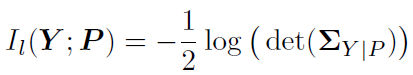 An approximation of posterior variance
approximation
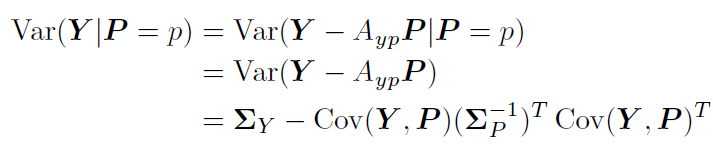 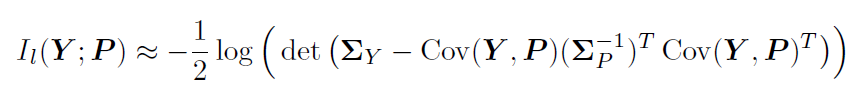 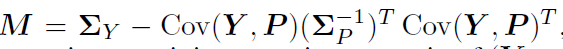 Implementation details
Down sampling
0.33GB to 2.97GB when “Kernel size”=3

Normalization

Underflow issue

Overall loss function
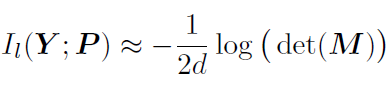 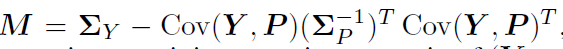 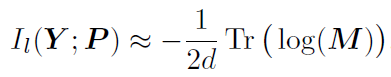 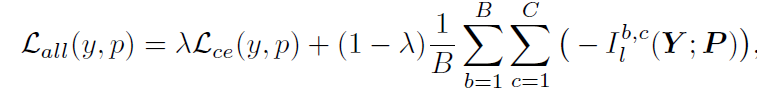 Experiments
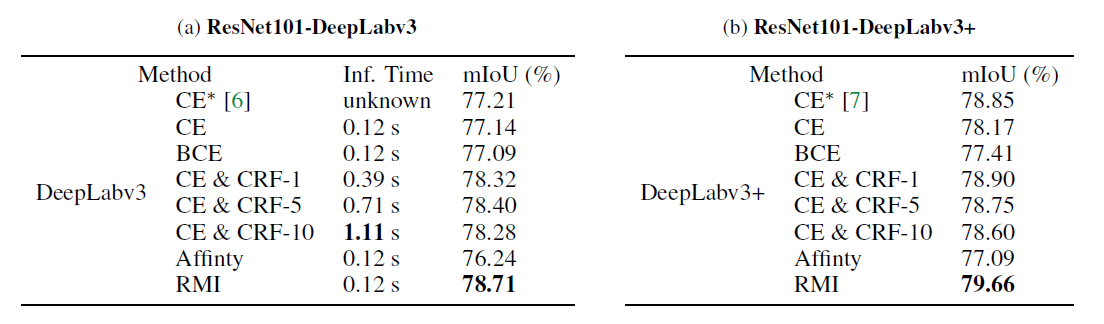 Experiments
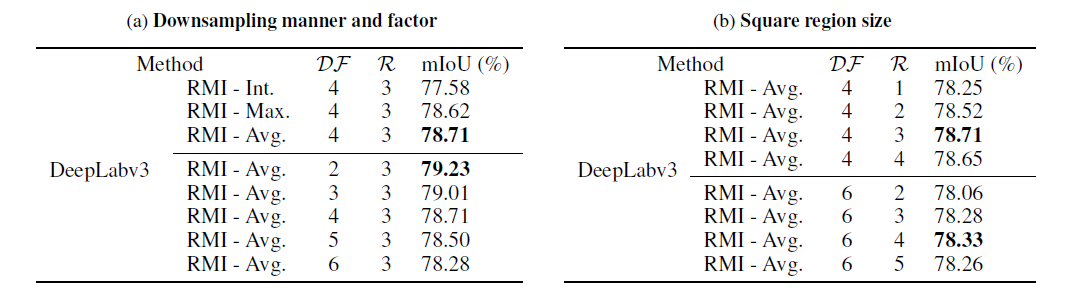 Experiments
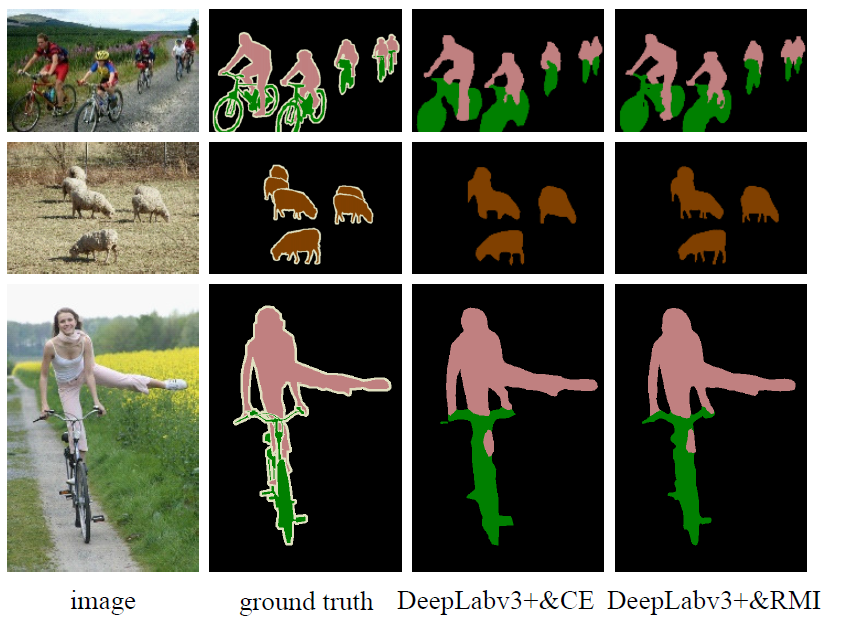